Markets (4) Price elasticity, income elasticity and types of goods

Demand and supply 3
Income elasticity of demand (YED) 
measures the responsiveness of demand to a change in income

Price elasticity of demand (PED)
measures the responsiveness of demand to a change in price
Price inelastic a change in price causes little or no change in demand

Price elastic a change in price causes a bigger change in demand
The importance of elasticity of demand?
Helps business managers predict the impact of changes in price/income on likely levels of demand.
Helps with decision making
Helps with the marketing of goods
YED and types of goods
Inferior Goods
	Those that you will lose interest in buying if your income increases

Normal Goods
	Those that demand remains relatively unchanged if your income increases

Superior Goods
	Those that demand increases if your income increases.
Other types of goods
Complementary Goods. Goods which are used together, e.g. TV and DVD player. 

Substitute Goods. Goods which are alternatives, e.g. Pepsi and Coca-Cola.
For the products below, do you think a rise in price will lead to a large or small change in demand? Why?
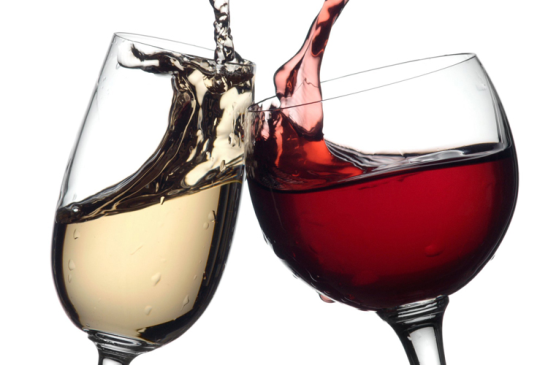 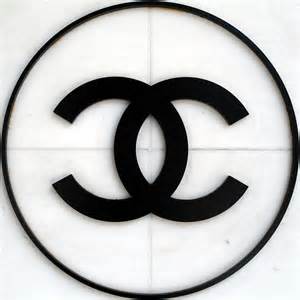 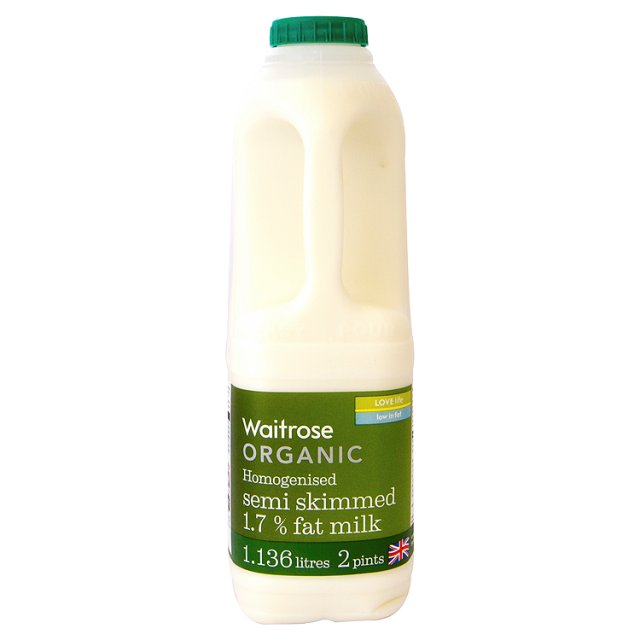 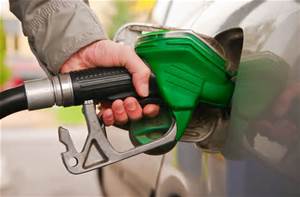 [Speaker Notes: Habit = inelastic]
Price Inelastic Goods
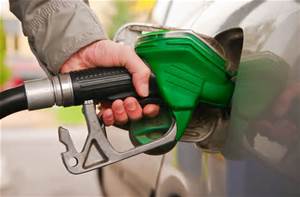 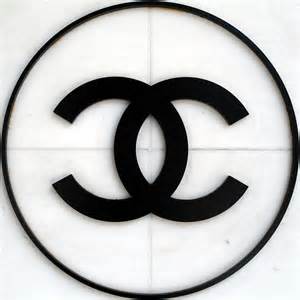 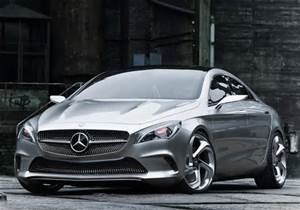 Price Elastic Goods
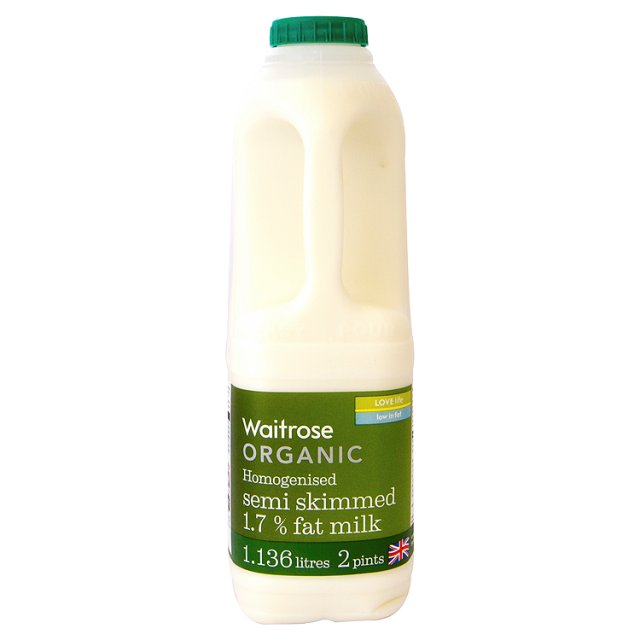 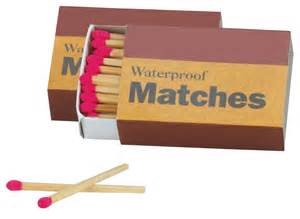 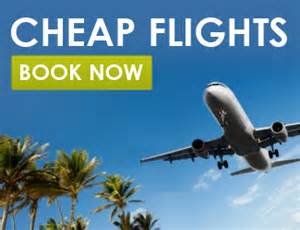 Conclusion
Price elastic/Price sensitive:  a change in price will cause a more than proportional change  in the quantity demanded
Price goes up – demand falls dramatically
Price goes down – demand increases dramatically
Likely in markets where there is lots of substitutes/competition

Price inelastic/Price insensitive: a change in price causes a less than proportional change in the quantity demanded
Price goes up – demand falls just a little
Price goes down – demand increases just a little
Likely in markets where there are few substitutes
Goods are necessities or addictive
Elasticity on a graph
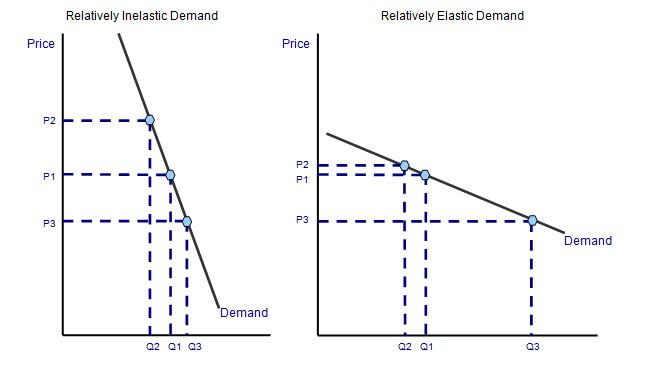 Practice tasks (use text and diagrams)
Explain the factors that are likely to determine the demand for petrol 

Explain the factors that determine the demand for housing 

Explain the effect of the living wage on employment